サプライチェーン排出量とは？
事業者自らの排出だけでなく、事業活動に関係するあらゆる排出を合計した排出量を指す。つまり、原材料調達・製造・物流・販売・廃棄など、一連の流れ全体から発生する温室効果ガス排出量のこと
サプライチェーン排出量＝Scope1排出量＋Scope2排出量＋Scope3排出量
GHGプロトコルのScope3基準では、Scope3を15のカテゴリに分類
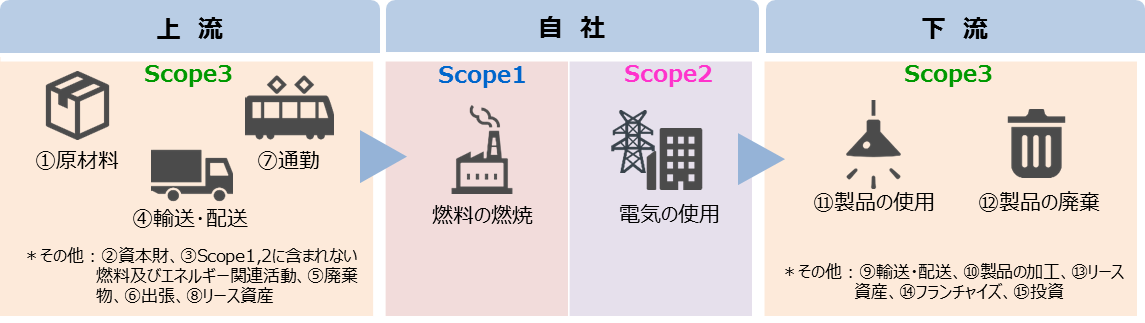 ○の数字はScope３のカテゴリ
Scope1：事業者自らによる温室効果ガスの直接排出(燃料の燃焼、工業プロセス)
Scope2 : 他社から供給された電気、熱・蒸気の使用に伴う間接排出
Scope3 : Scope1、Scope2以外の間接排出(事業者の活動に関連する他社の排出)
Scope3の15のカテゴリ分類
※1 Scope3基準及び基本ガイドラインでは、輸送を任意算定対象としています。　
※2 Scope3基準及び基本ガイドラインでは、輸送を算定対象外としていますが、算定頂いても構いません。
[出所] 環境省「サプライチェーン排出量算定の考え方」（パンフレット）(https://www.env.go.jp/earth/ondanka/supply_chain/gvc/estimate.html)
サプライチェーン排出量の特徴：削減は各企業でシェアされる
サプライチェーン上のうち1社が排出量削減すれば、他のサプライチェーン上の各事業者にとって、自社のサプライチェーン排出量が削減されたことになる。
素材製造事業者1が、排出量を削減したときのイメージ例
ここが削減
すると・・・
取引のあるサプライチェーン下流側の全事業者に対して
サプライチェーン上流の削減としてシェアされる！
削減！
削減！
削減！
削減！
削減！
削減！
部品製造
事業者1
素材製造
事業者1
輸送
事業者1
製品製造
事業者1
輸送
事業者1’
使用者1
廃棄
事業者1
削減！
削減！
削減！
削減！
部品製造
事業者2
製品製造
事業者2
素材製造
事業者2
輸送
事業者2
輸送
事業者2’
使用者2
廃棄
事業者2
削減！
削減！
削減！
削減！
削減！
部品製造
事業者3
素材製造
事業者3
輸送
事業者3
製品製造
事業者3
輸送
事業者3’
使用者3
廃棄
事業者3
削減！
削減！
削減！
部品製造
事業者4
素材製造
事業者4
輸送
事業者4
製品製造
事業者4
輸送
事業者4’
使用者4
廃棄
事業者4
・・・
・・・
・・・
・・・
・・・
・・・
・・・
サプライチェーン排出量算定するメリット 1/2
メリットと算定に取組んでいる企業の声
削減対象の特定／削減意識の啓発サプライチェーン排出量の全体像(総排出量、排出源ごとの排出割合)を把握することで、優先的に削減すべき対象を特定ができる。その特徴から長期的な環境負荷削減戦略や事業戦略策定のヒントを導きだすこともできる
算定に取組んでいる企業の声
取組むべき課題が明確になり、より具体的な削減数値として提示できるようになりました。また、社内外に環境活動に取組む姿勢を示すことで、排出量削減に向けた活動意識を社内で共有しています。
他事業者との連携による削減サプライチェーン上の他事業者と環境活動における連携が強化し、環境負荷低減施策の選択肢が増え、CO2削減が進む。また、CSR活動の一貫としてサプライチェーン排出量算定を要請する企業もあるため、新規顧客開拓へも繋がる
サプライヤーである包装材メーカに対しフィルム・トレイの軽量化を要請し他結果、軽量化が実現して両メーカーでともにCO2削減が進んでいます。
サプライチェーン排出量算定するメリット 2/2
メリットと算定に取組んでいる企業の声
CSR情報開示企業の情報開示の一環として、サプライチェーン排出量をCSR報告書、WEBサイトなどに掲載することで、環境対応企業としての企業価値を明確にする。サプライチェーン排出量の把握・管理は一つの正式な評価基準として国内外で注目を集めており、グローバルにおいても、投資家等のステークホルダーへの社会的信頼性向上に繋がり、ビジネスチャンスの拡大が期待されている
算定に取組んでいる企業の声
外部からの環境活動調査（CDP等）への対応や、統合報告書での外部公表に活用し、自社の環境活動のPRとして展開しています。
サプライチェーン排出量を用いた情報開示／目標設定
事業者自らの排出だけでなく、Scope3を含めたサプライチェーン排出量の算定・削減を求める外部環境が、世界的に形成されている
日経環境経営度調査やCDPなど企業の環境評価では、Scope3設問が定着
CDPやGlobal Reporting Initiative(GRI)では、Scope3の開示をすることを要求
気候関連財務情報開示タスクフォース(TCFD)最終報告書では、企業がScope1・２・3の算定結果とその関連リスクについて、自主的な開示をすることを提案
Science Based Targets(SBT)では、Scope3について「野心的」な目標を設定することを要求
サプライチェーン排出量の算定の流れ
サプライチェーン排出量算定は大まかに分けると4つのステップから成る
各カテゴリの算定
STEP4-1： 算定の目的を考慮し、算定方針を決定
STEP4-2： データ収集項目を整理し、データを収集
STEP4-3： 収集したデータを基に、活動量と排出原単位から排出量を算定
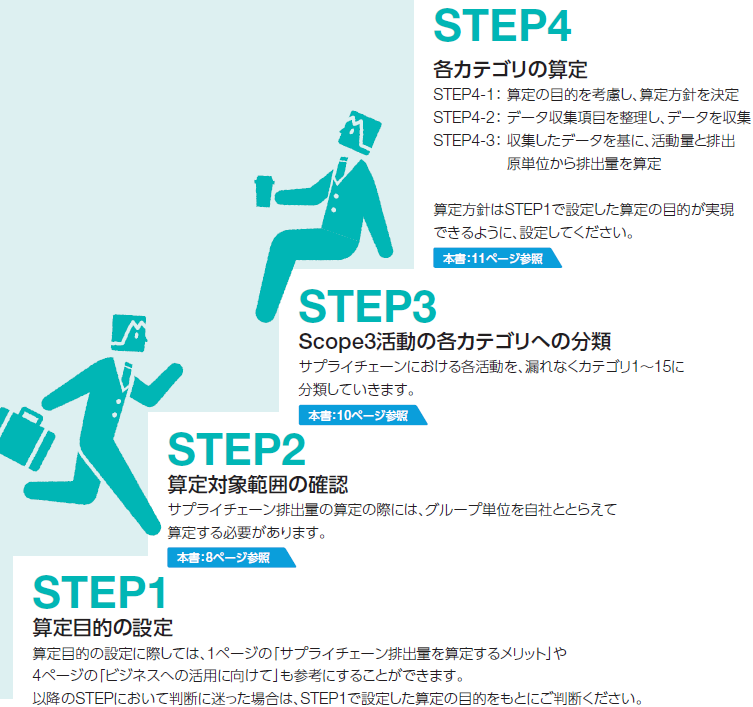 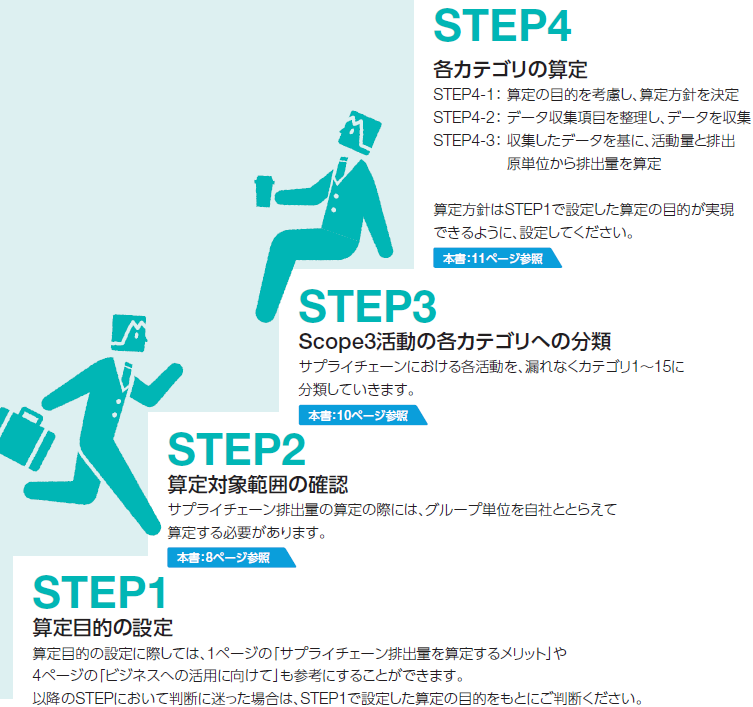 Scope3活動の各カテゴリへの分類
サプライチェーンにおける各活動を、漏れなくカテゴリ1～15に分類
算定対象範囲の確認
算定対象範囲の確認
サプライチェーン排出量の算定の際には、グループ単位を自社ととらえて算定する必要がある
自社のサプライチェーン排出量の規模を把握し、サプライチェーンにおいて削減すべき対象を特定すること等の算定に係る目的を設定
算定目的の設定
算定目標の設定
[出所] 環境省「サプライチェーン排出量算定の考え方」（パンフレット）(https://www.env.go.jp/earth/ondanka/supply_chain/gvc/estimate.html)
サプライチェーン排出量算定に必要な資料
Webサイト 環境省「グリーン・バリューチェーンプラットフォーム」に掲載(http://www.env.go.jp/earth/ondanka/supply_chain/gvc/)